Crossing Bridge @ Night
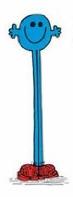 1 min
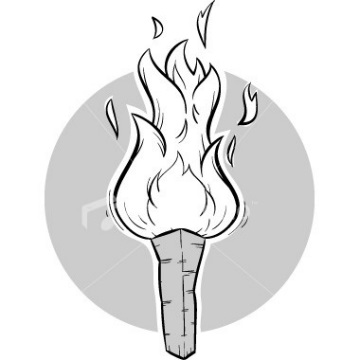 each time, 2 persons share a torch
they walk @ speed of slower person
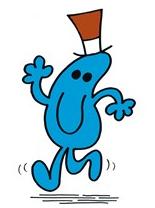 Target: all cross the bridge
2 min
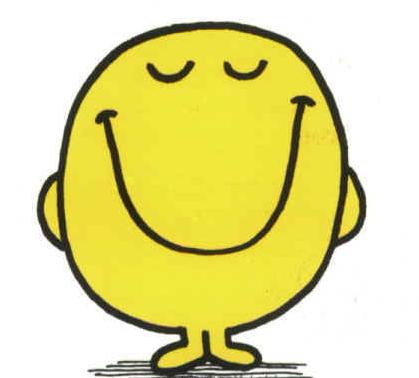 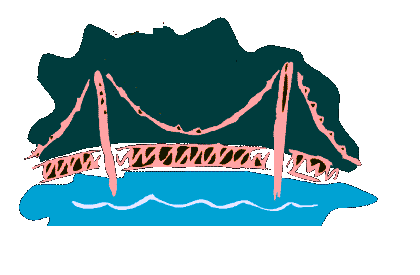 5 min
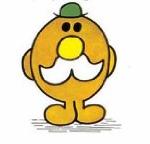 10 min
[Speaker Notes: Mr Tall 1 min; Mr Busy 2 min; Mr Happy 5 min; Mr Slow 10 min;]
Crossing Bridge @ Night
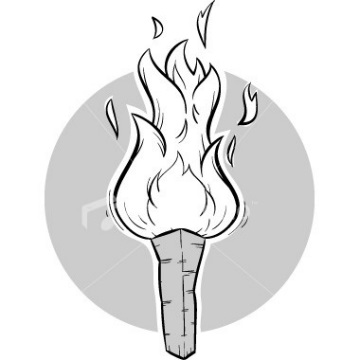 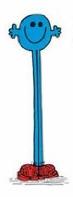 1 min
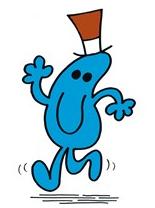 2 min
10 min
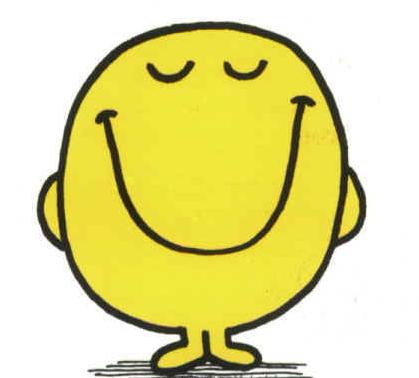 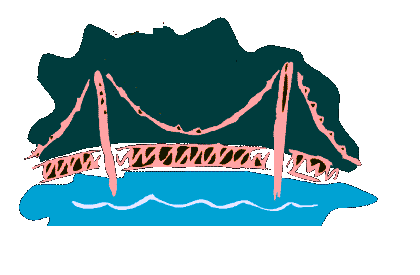 5 min
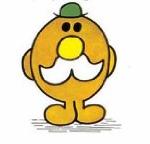 10 min
Crossing Bridge @ Night
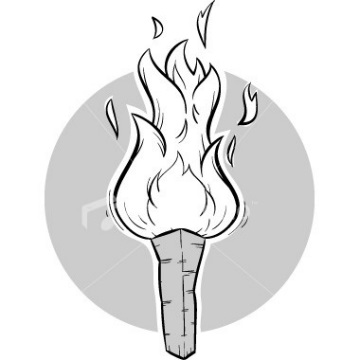 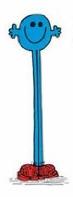 1 min
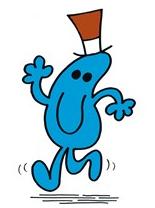 2 min
10 min
1 min
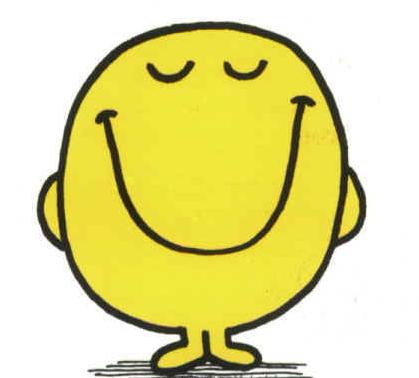 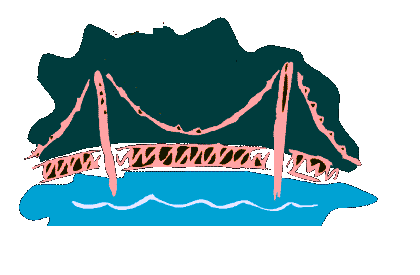 5 min
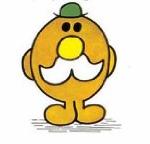 10 min
Crossing Bridge @ Night
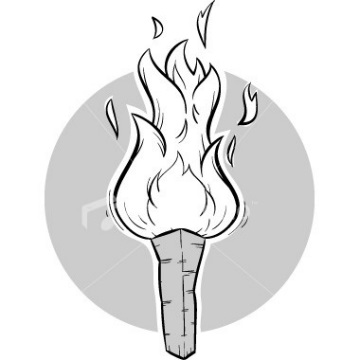 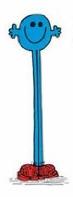 1 min
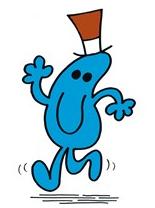 2 min
2 min
1 min
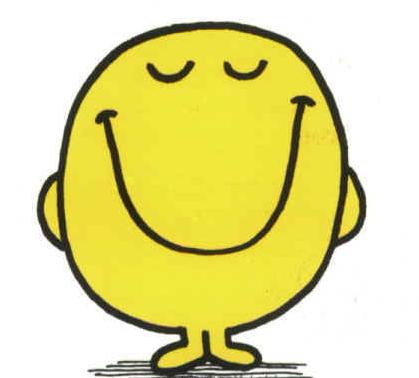 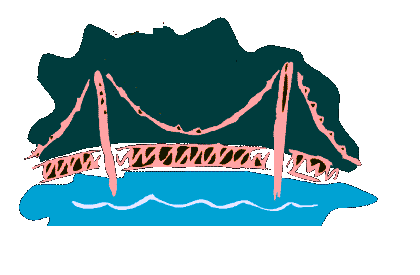 5 min
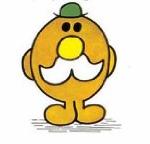 10 min
10 min
Crossing Bridge @ Night
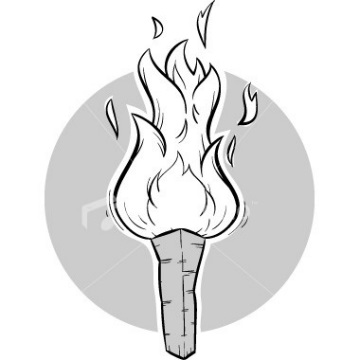 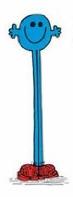 1 min
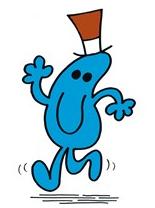 2 min
2 min
1 min
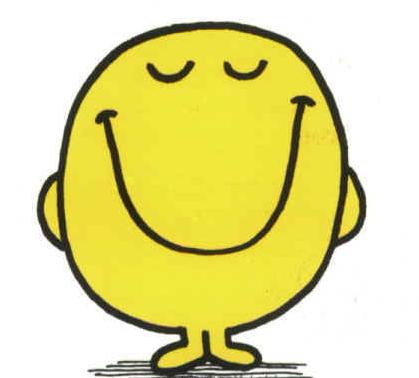 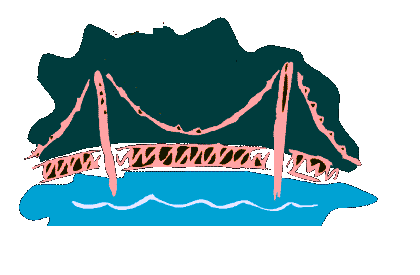 5 min
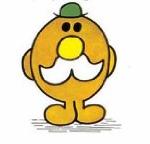 10 min
10 min
1 min
Crossing Bridge @ Night
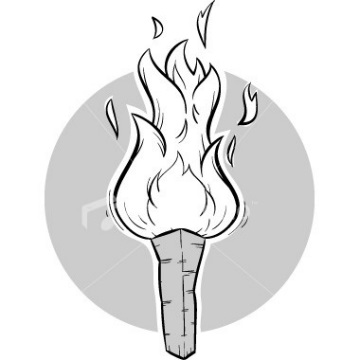 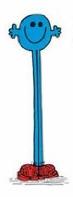 1 min
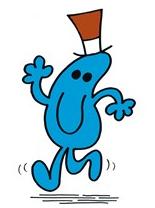 5 min
2 min
1 min
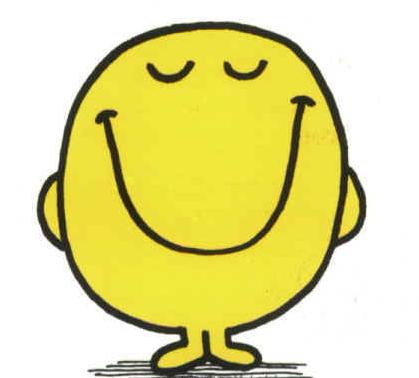 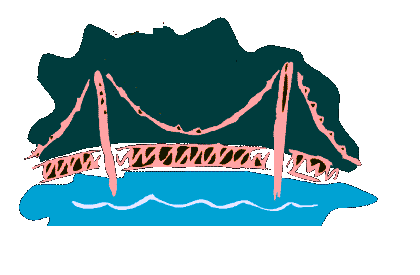 5 min
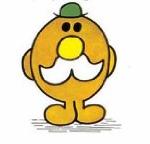 10 min
10 min
1 min
2 min
Crossing Bridge @ Night
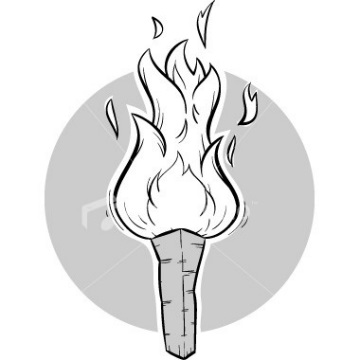 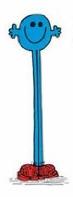 1 min
Total: 19 min
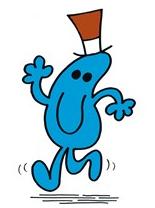 5 min
How to do this quicker?
2 min
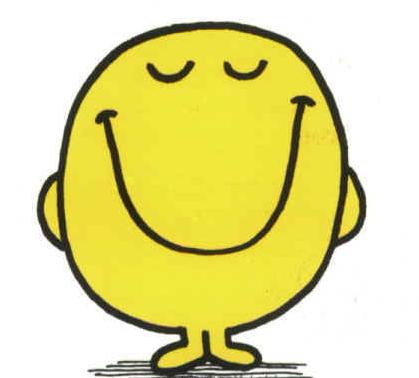 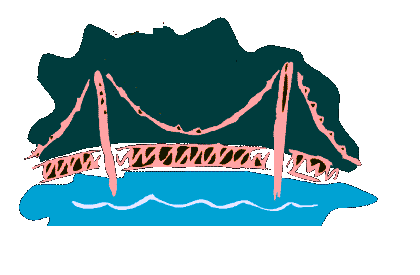 5 min
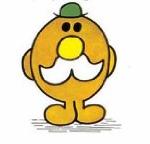 10 min
1 min
10 min
1 min
2 min
Quickest Way
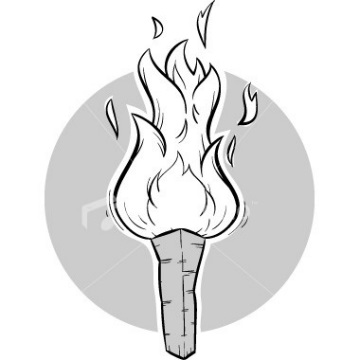 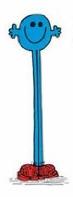 1 min
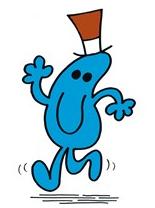 2 min
2 min
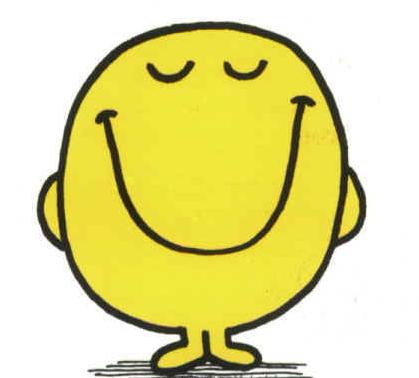 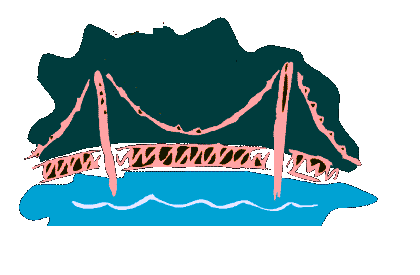 5 min
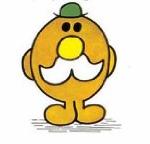 10 min
Quickest Way
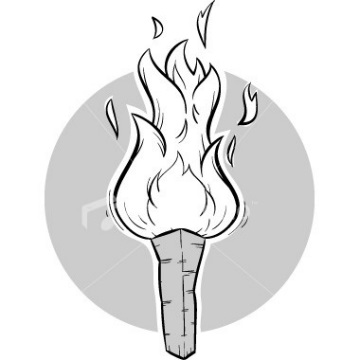 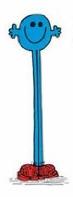 1 min
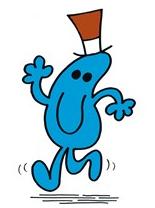 1 min
2 min
2 min
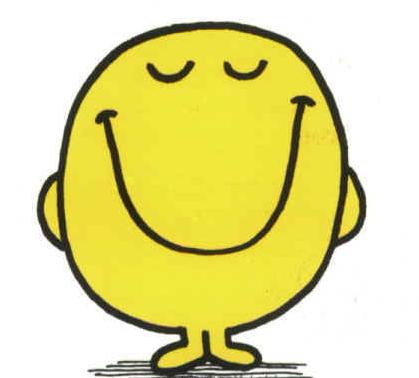 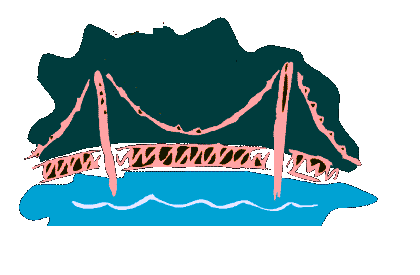 5 min
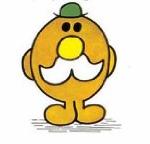 10 min
Quickest Way
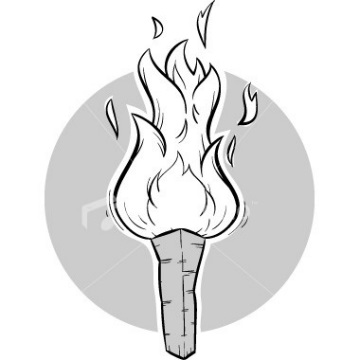 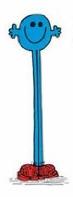 1 min
10 min
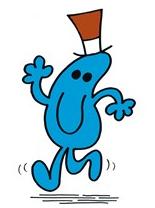 1 min
2 min
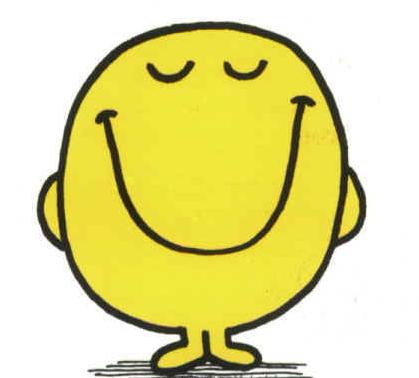 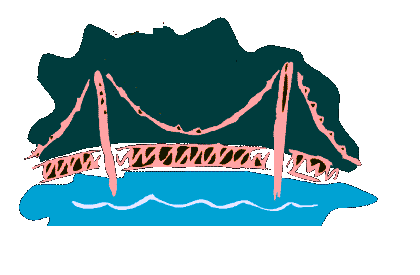 5 min
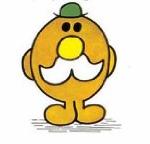 2 min
10 min
Quickest Way
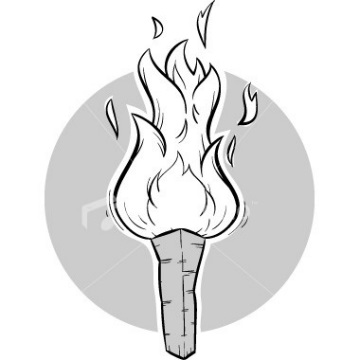 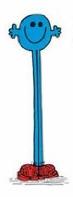 1 min
10 min
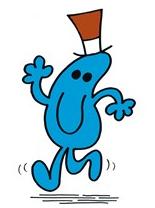 2 min
2 min
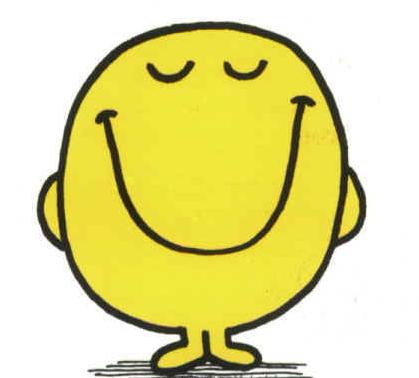 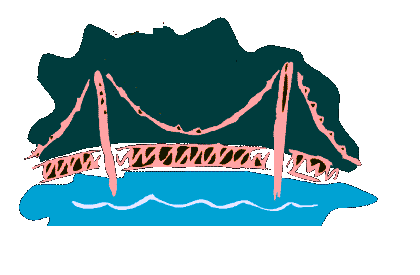 5 min
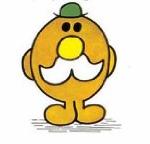 2 min
1 min
10 min
Quickest Way
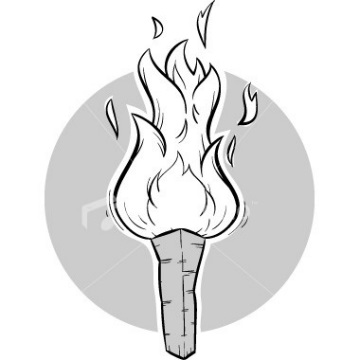 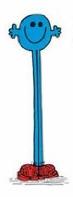 1 min
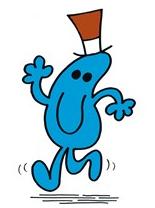 2 min
2 min
2 min
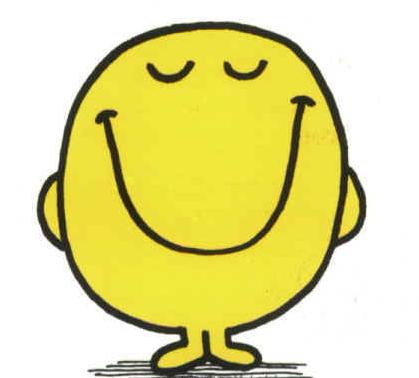 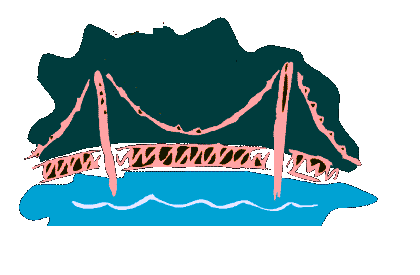 5 min
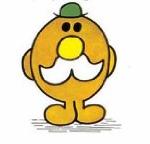 2 min
1 min
10 min
10 min
Quickest Way
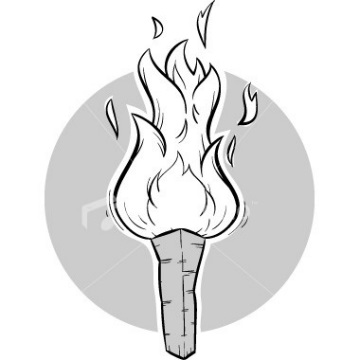 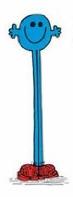 1 min
Total: 17 min only!
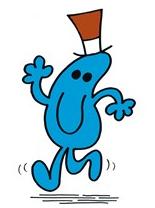 2 min
2 min
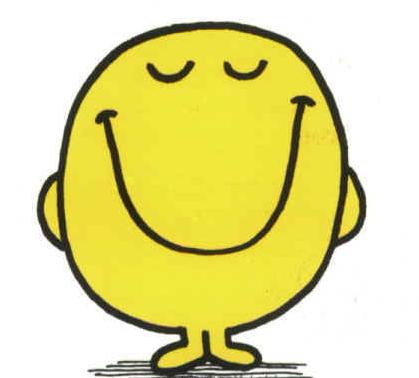 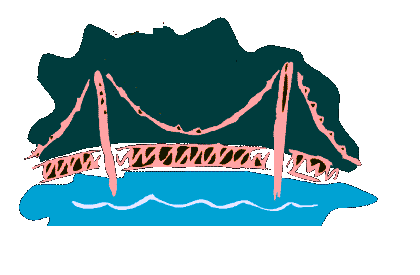 5 min
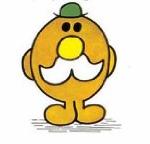 2 min
2 min
1 min
10 min
10 min